A Refined Laser Method and Faster Matrix Multiplication
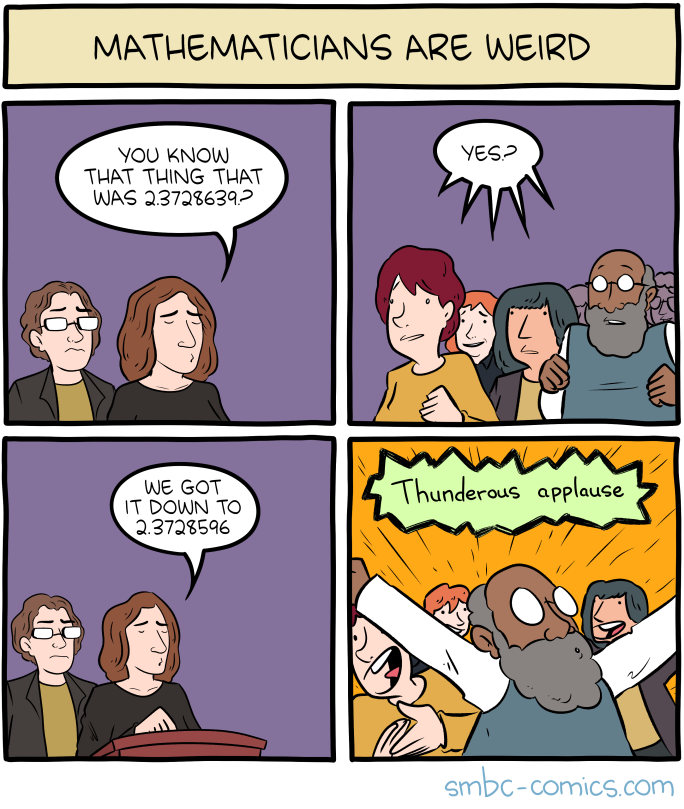 Josh Alman (Harvard)
Virginia Vassilevska Williams (MIT)
Thanks to Josh Alman for his slides!
Matrix Multiplication(MM)
How MM Algorithms are Designed
Talk Plan
Part 1: Overview of past work & Intro to the Laser Method
Part 2: Our refined Laser Method
Tensors
Tensors
Tensor rank
Matrix Multiplication Tensor
Matrix Multiplication Tensor
Matrix Multiplication Rank Bounds
Two Key Ideas since 1980(Very Oversimplified)
Kronecker product
Two Key Ideas since 1980(Very Oversimplified)
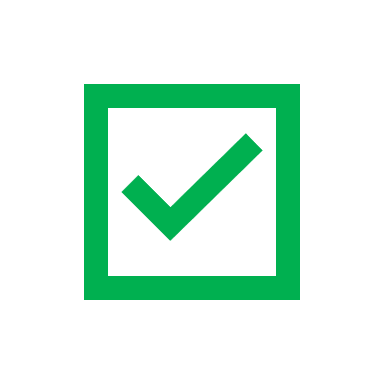 MM Algorithm Outline
The Laser Method: Partition the variable sets
The Laser Method: Take a large power
The Laser Method: Take a large power
The Laser Method: Take a large power
Laser Method: Our New Way to Remove Extra Subtensors
Laser Method: Our New Way to Remove Extra Subtensors (Details)
How useful is this improved Laser Method?
2.37288 [Vassilevska W. ‘12]
2.37287 [Le Gall ‘14]
2.37286 (our new bound)
2.37288 [VW. ‘12]
2.37287 [Le Gall ‘14]
2.37286 (our new bound)
What’s Next?
THANK YOU!